Figure 5. Spontaneous and persistent activity as a function of external input. (A) Non-selective external ...
Cereb Cortex, Volume 13, Issue 11, November 2003, Pages 1151–1161, https://doi.org/10.1093/cercor/bhg096
The content of this slide may be subject to copyright: please see the slide notes for details.
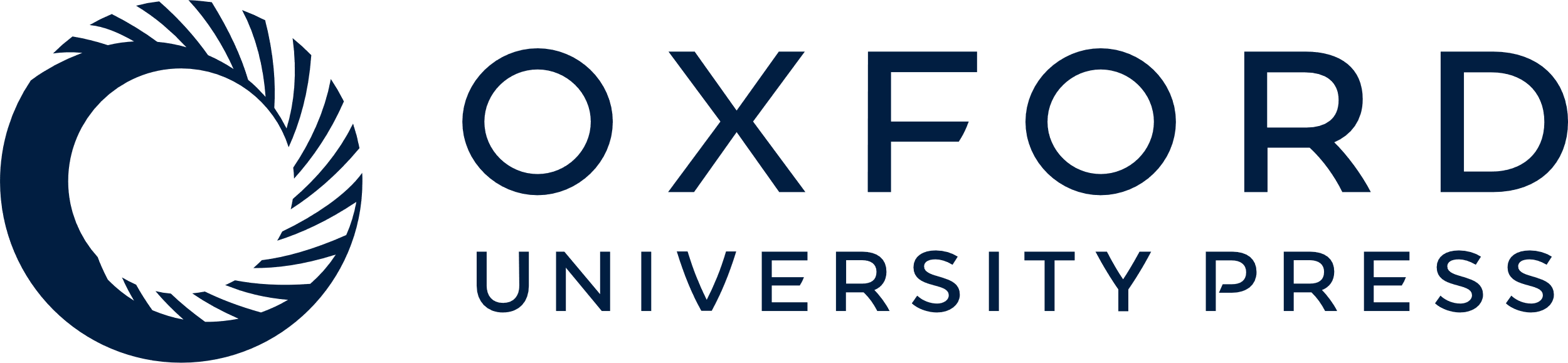 [Speaker Notes: Figure 5. Spontaneous and persistent activity as a function of external input. (A) Non-selective external input: input to the whole network. Thin black line: spontaneous activity. Medium line: persistent activity, JS = 0.75Jc. Thick line: persistent activity, JS = Jc. The arrows show how persistent and spontaneous activity are affected by a non-selective external input, starting from a ‘control’ parameter set indicated by the full circles. A decrease in external input decreases both spontaneous and persistent activity, as expected. An increase in external input decreases persistent activity. Above some level of stimulation, spontaneous activity becomes unstable and the network jumps in one of the persistent activity states (vertical arrow). (B) Selective external input: input to one of the subpopulations. Activity of subpopulation under selective stimulation. JS = 0.7Jc, νsp = 2.5 Hz (indicated as dashed line).


Unless provided in the caption above, the following copyright applies to the content of this slide:]